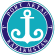 Внимание!

В целях предупреждения распространения коронавирусной инфекции COVID-19 среди работников и посетителей порта в соответствии с Постановлениями Главного государственного санитарного врача Республики Казахстан от 1 июля 2021 года №31, от 14 июля 2021 года №32 ограничен допуск на территорию АО «Национальная компания «Актауский морской торговый порт.
С 11 августа 2021 года вход на территорию порта будет осуществляться:

Для постоянных посетителей на основании представленных документов, подтверждающих получение ими вакцинации против COVID-19 (за исключением лиц, имеющих постоянные медицинские противопоказания и переболевших COVID-19 в течение последних 3-х месяцев) либо действующих справок ПЦР (1 раз в 7 дней) с отрицательным показателем (касается шипчандлерских, агентских, экспедиторских компаний, подрядных организаций и др.);

Для разовых посетителей вход будет осуществляться через систему Ashyq.
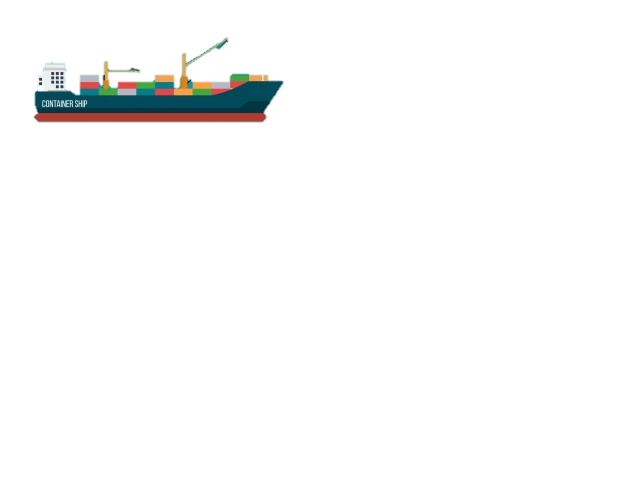 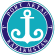 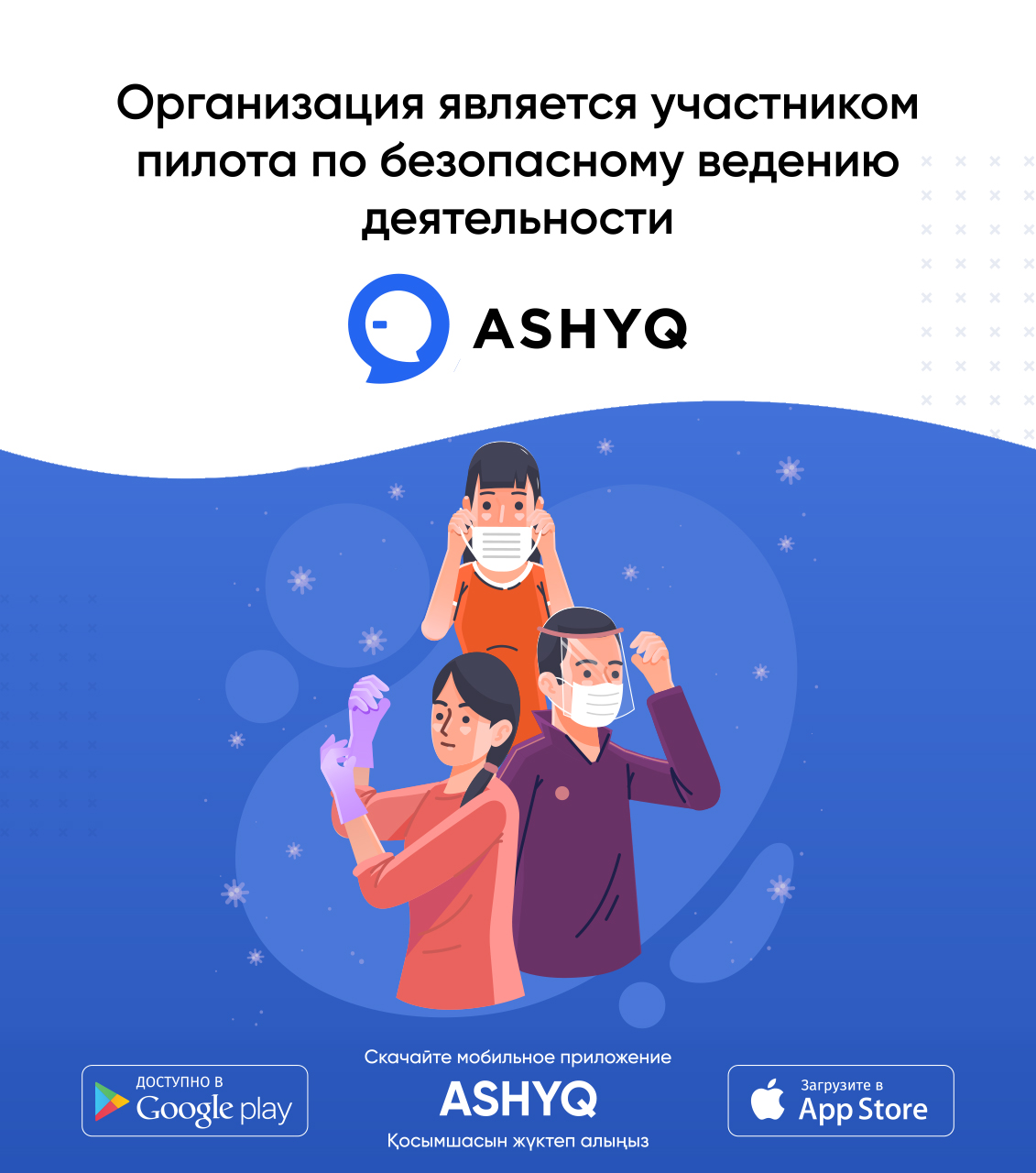 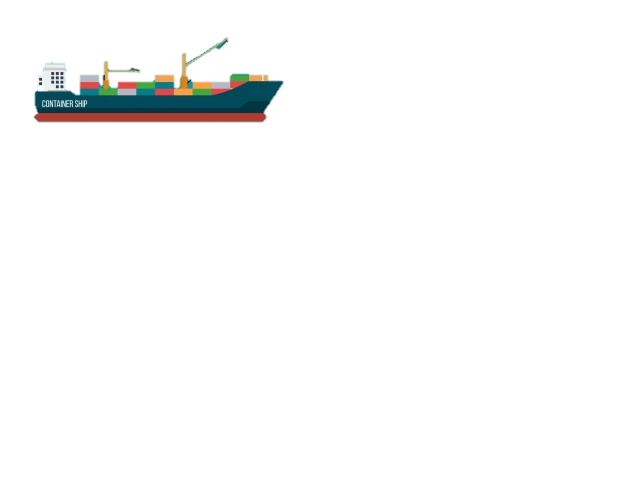 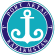 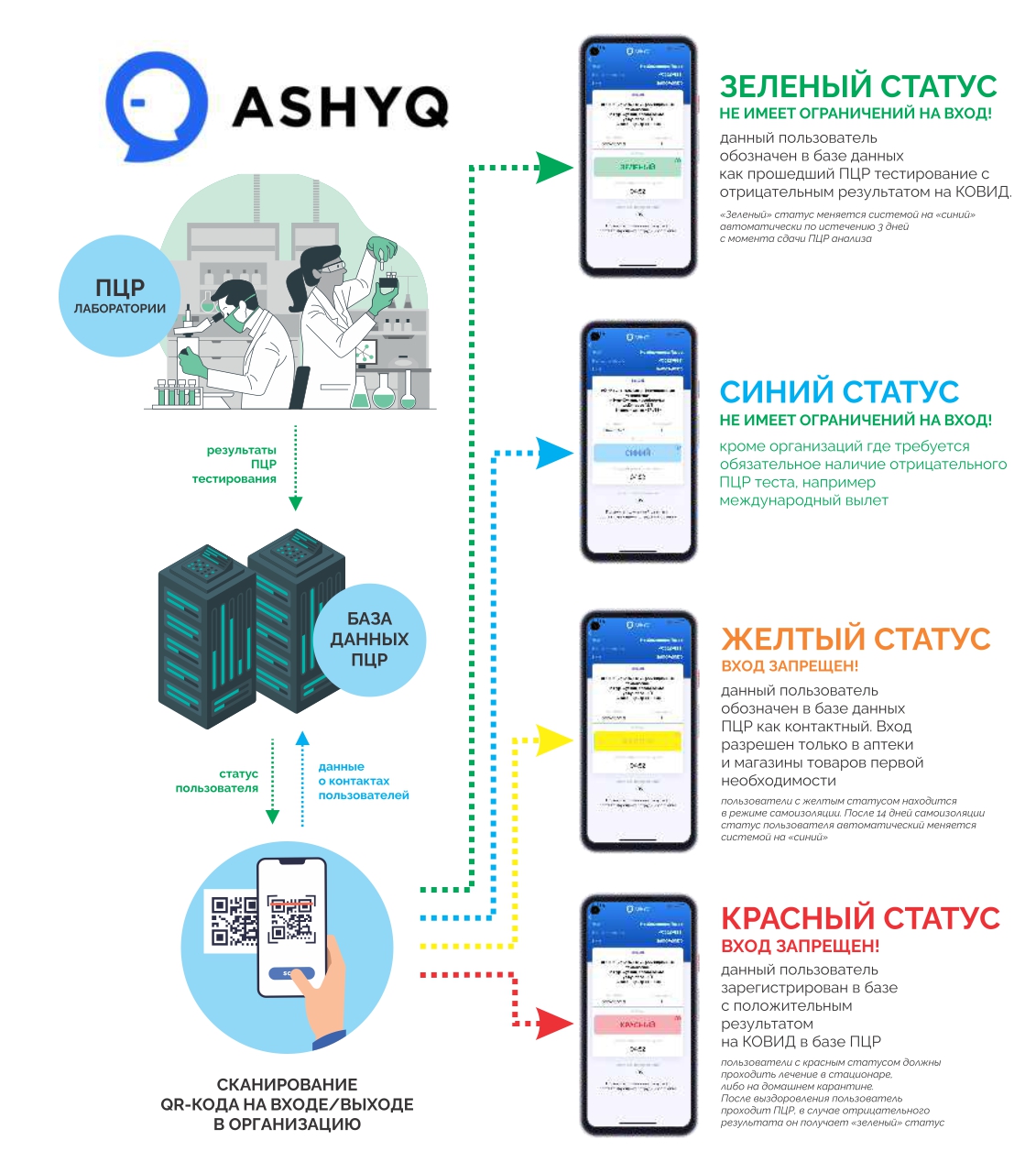 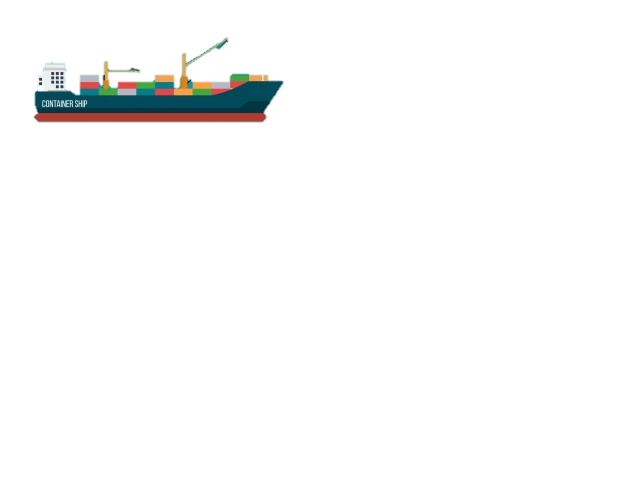